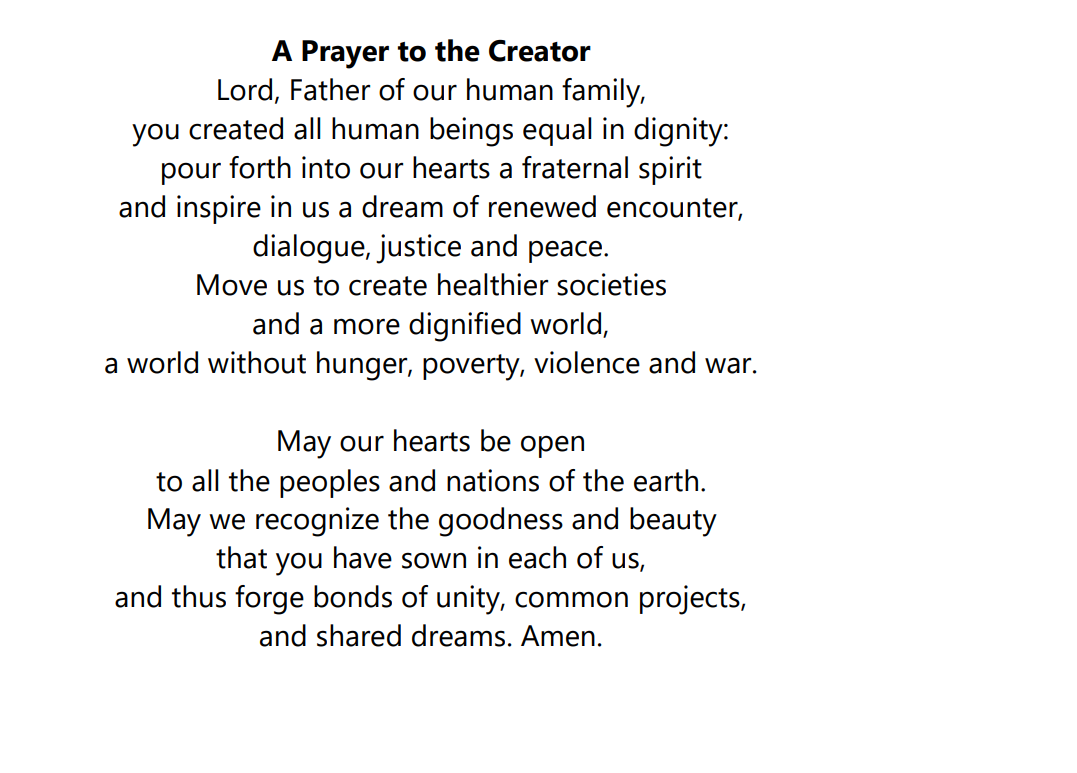 The Theology of the Good Samaritan: Putting Fratelli Tutti into Action
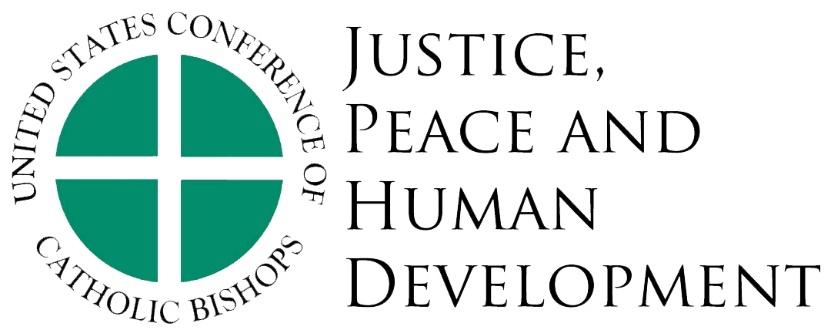 Yohan Garcia, Catholic Social Teaching Education Coordinator
November 11, 2021
A Call to Fraternity and Social Friendship in a Time of Isolation
Dark Clouds Over a Closed World

A Stranger on the Road 

Envisaging and Engendering an Open World 

A Heart Open to the World 

A Better Kind of Politics 

Dialogue and Friendship in Society 

Paths of Renewed Encounter 

Religions at the Service of Fraternity in our World
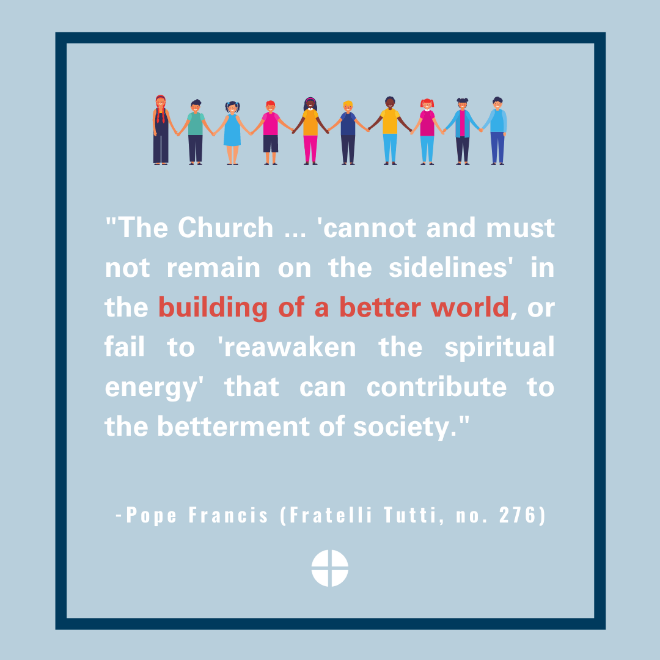 See-Judge (Discern)-Act Methodology
Interpret the “signs of the times” (Vat. II, GS)

“illuminate with an unchanging light the new problems that are constantly emerging.” (Caritas in Veritate 12)

Put our faith in action… “Each day we have to decide whether to be good Samaritans or indifferent bystanders” (Fratelli Tutti, No. 69).
A TIME TO SEE
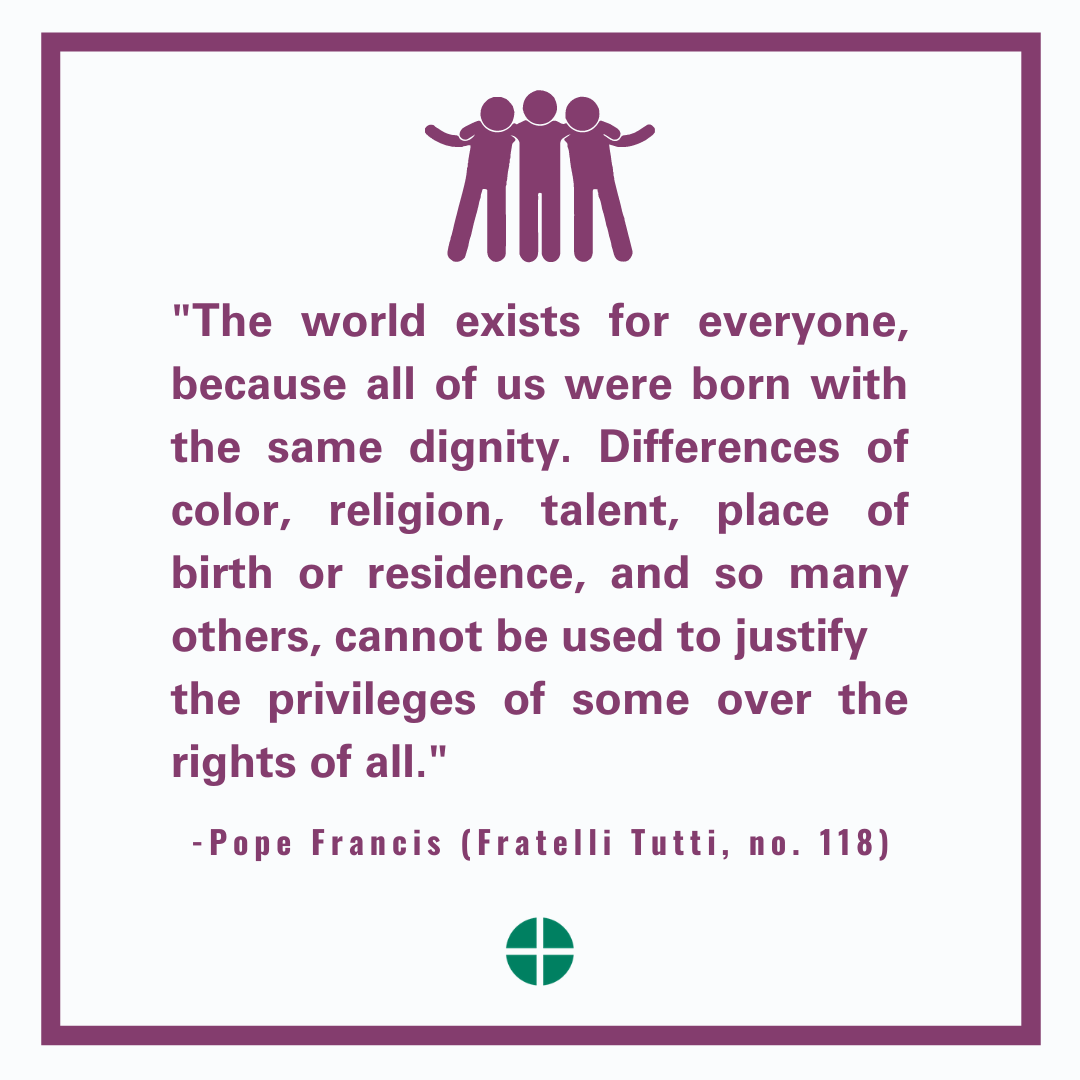 Dark Clouds Over a Closed World
Shattered Dreams 

Lacking a Plan for Everyone 

Globalization and Progress without a Shared Roadmap  

Pandemics and other Calamities in History 

An Absence on Human Dignity at the Borders

The Illusion of Communication

Forms of Subjection and of Self-Contempt
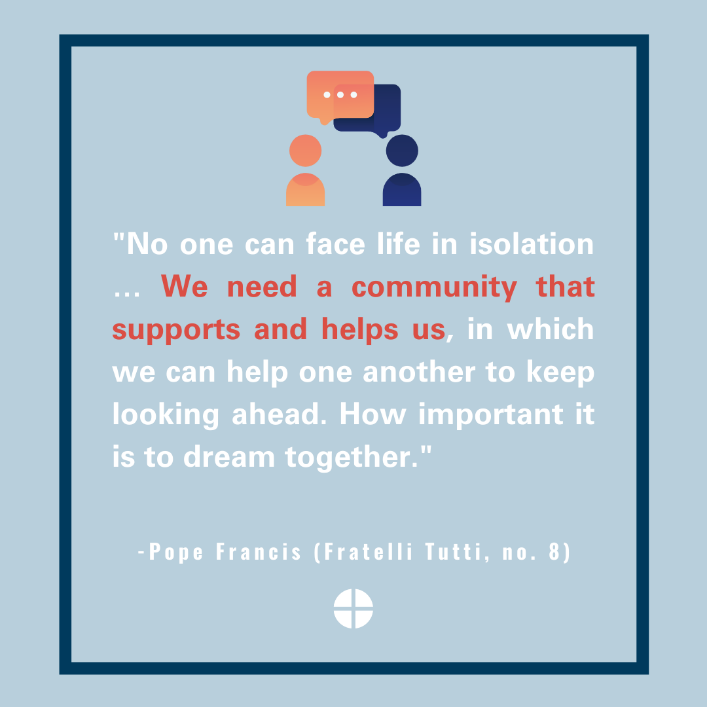 A TIME TO JUDGE (DISCERN)
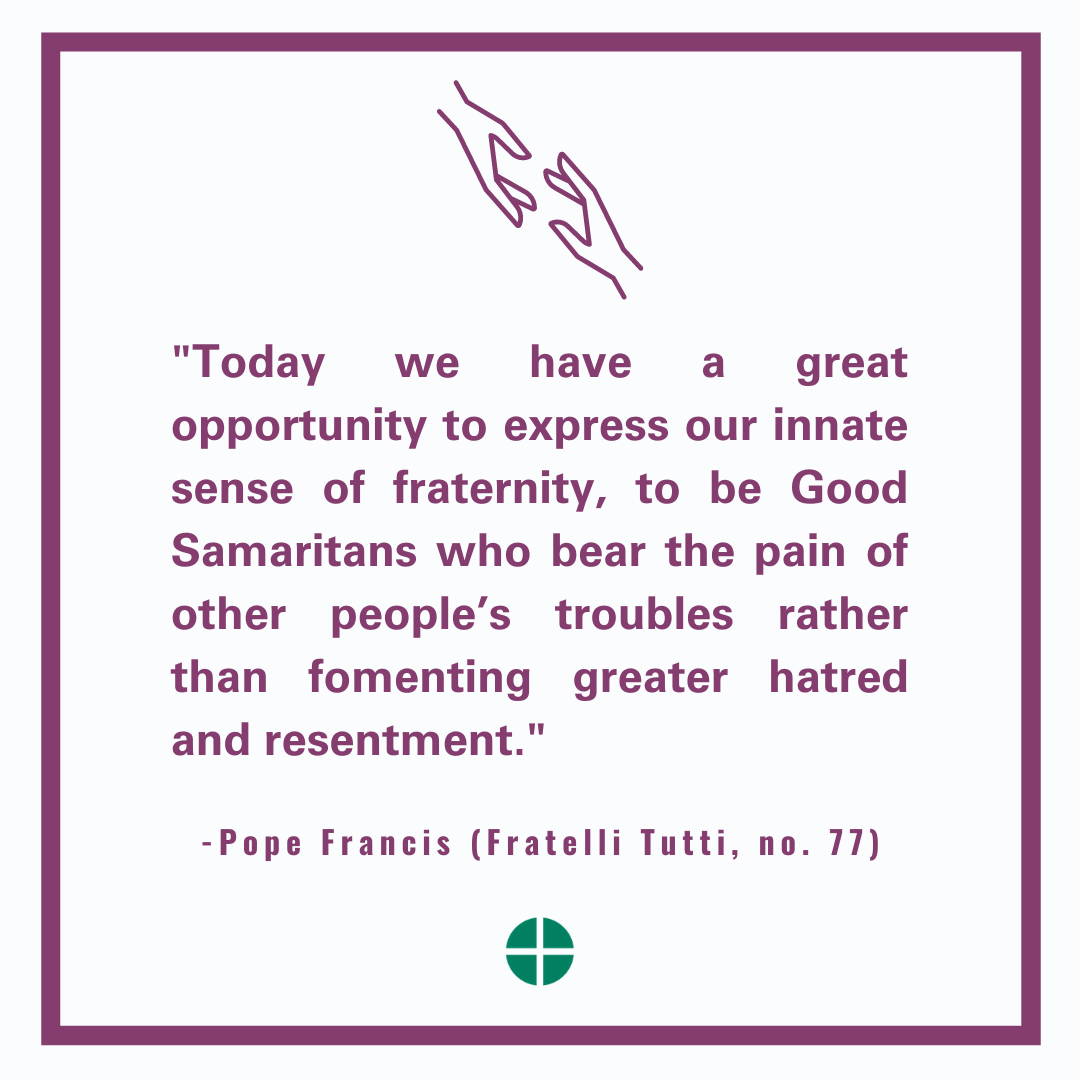 A Call to be Neighbors in the World
How can you love those who may be seen as “the other”? Have you ever felt the sting of being excluded?  

Faithful worship of God is not complete without putting that faith into action. 

Pope Francis calls us to active participation in our communities. We must take up a “co-responsibility” in creating communities built upon solidarity and social friendship. We all have a role to play in transforming our communities. 

In the final words of the parable, Jesus invites us each to “Go and do likewise” (Lk 10:37). As Pope Francis observes, “he challenges us to put aside all differences and, in the face of suffering, to draw near to others with no questions asked” (no. 81).
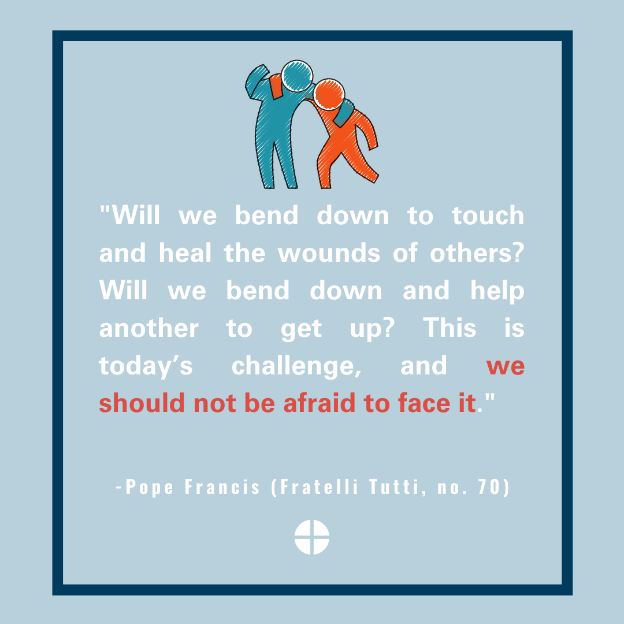 Accompanying with Compassion: The Ministry of CCUSA
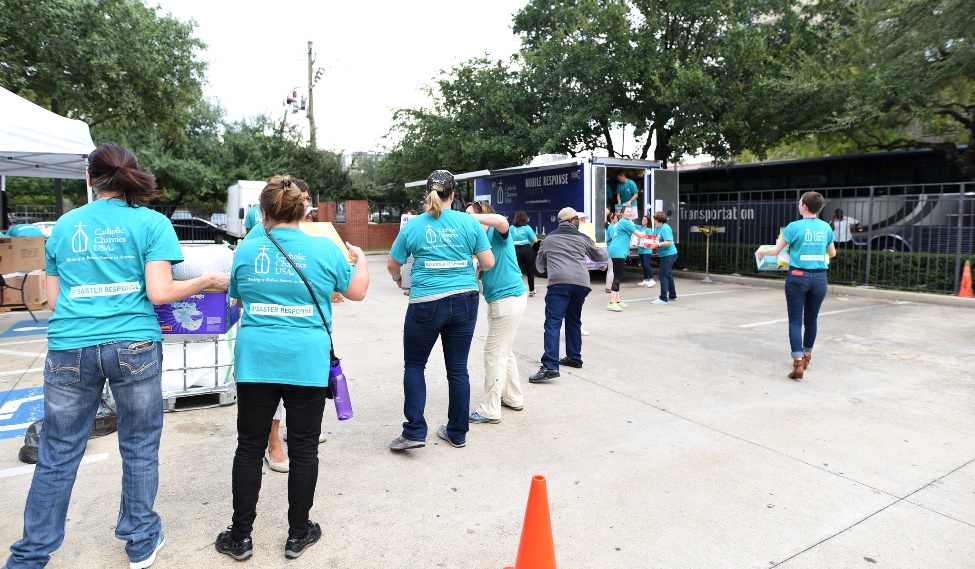 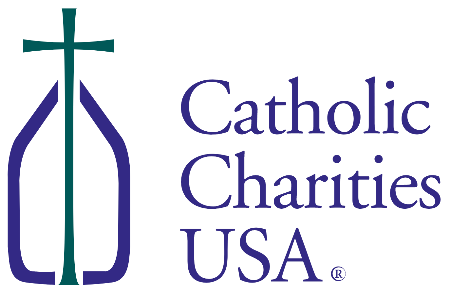 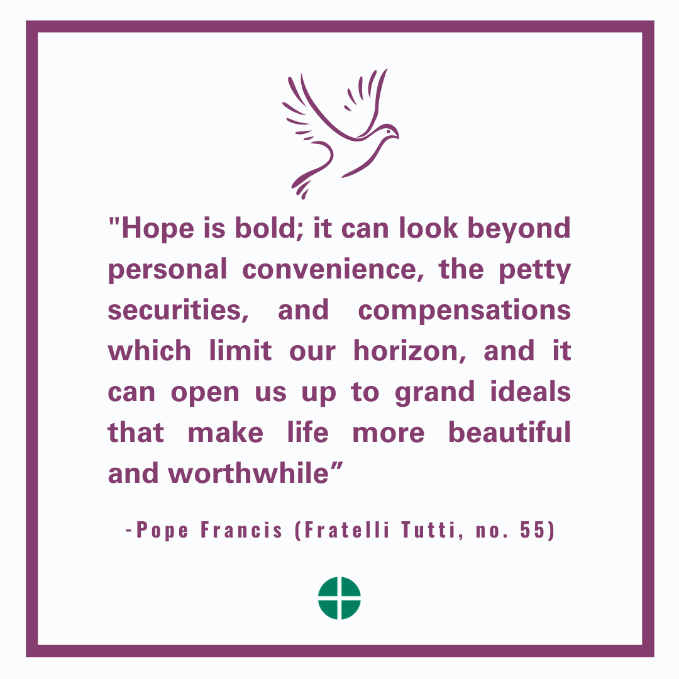 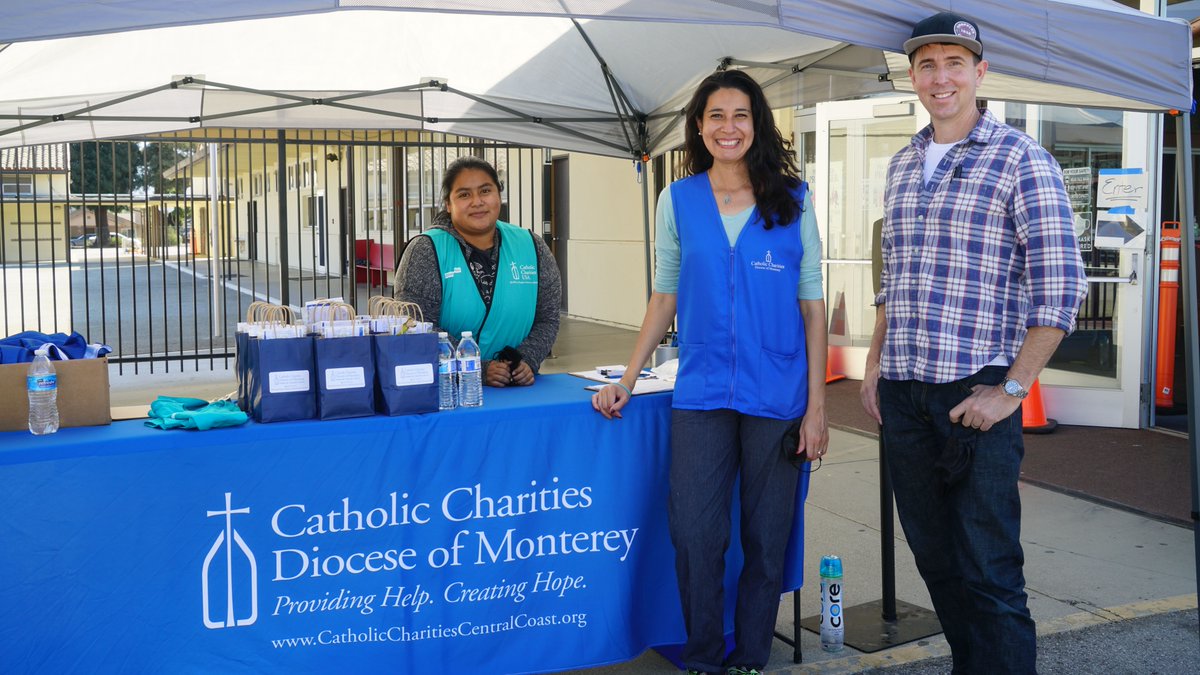 Images on the left and logo on the top right: credit to CCUSA
Solidarity as Social Friendship
Pope Francis invites us to foster a heart open to the whole world that allows us to see that our well-being is tied up to that of our neighbors near and far, that “to attain fulfillment in life we need others” (no. 150). 

Pope Francis invites us to return to the story of the Good Samaritan and reflect on the role social standing played in each character’s decision about whether or not to help the injured man. The Samaritan was “free of every label and position . . . [and] was able to interrupt his journey, change his plans, and unexpectedly” act as a neighbor to someone in need (no. 101). 
In what ways do social and cultural norms impact how you view or think about others? 
How can you begin to shift your perspective and act in ways that embrace the “hidden exiles” in your community: victims of racism, those with disabilities, the poor, and the migrant? 

Integral human development tells us that survival is not enough, that each human person’s inherent dignity demands that we each have what we need to thrive, no matter our circumstances or talents.
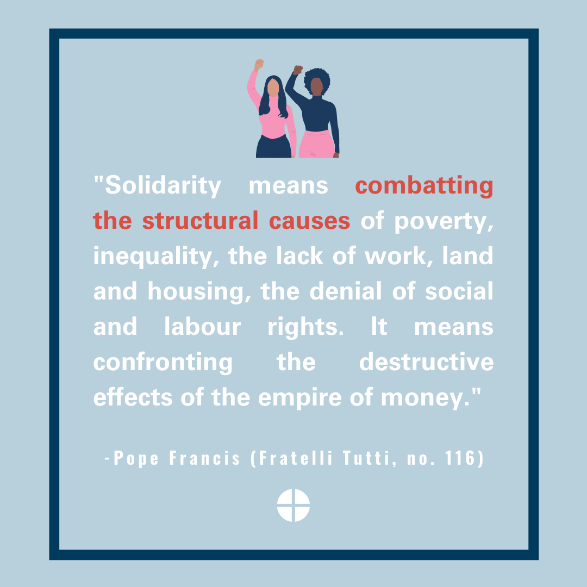 A Better Kind of Politics
Christians of and for the World
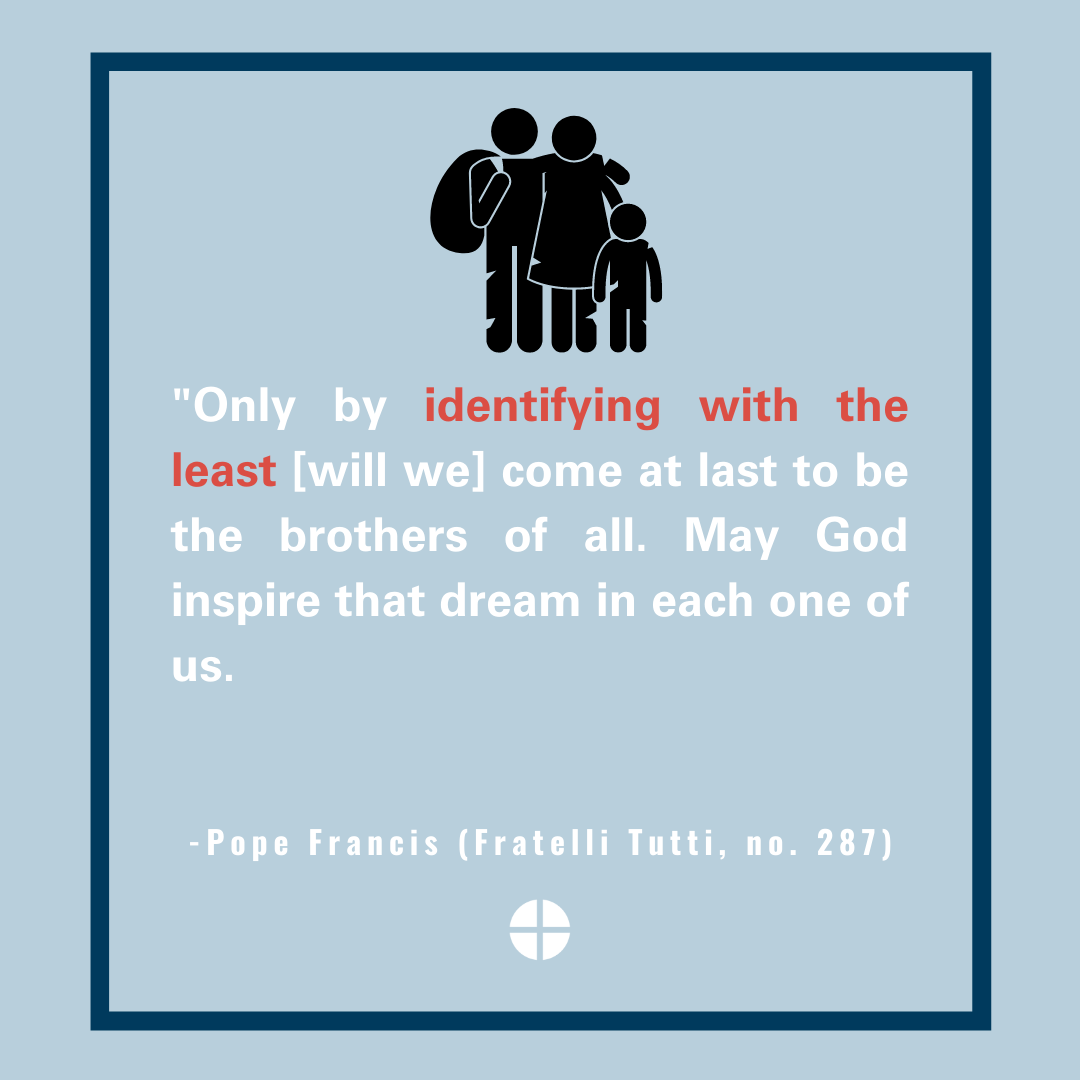 A TIME TO ACT
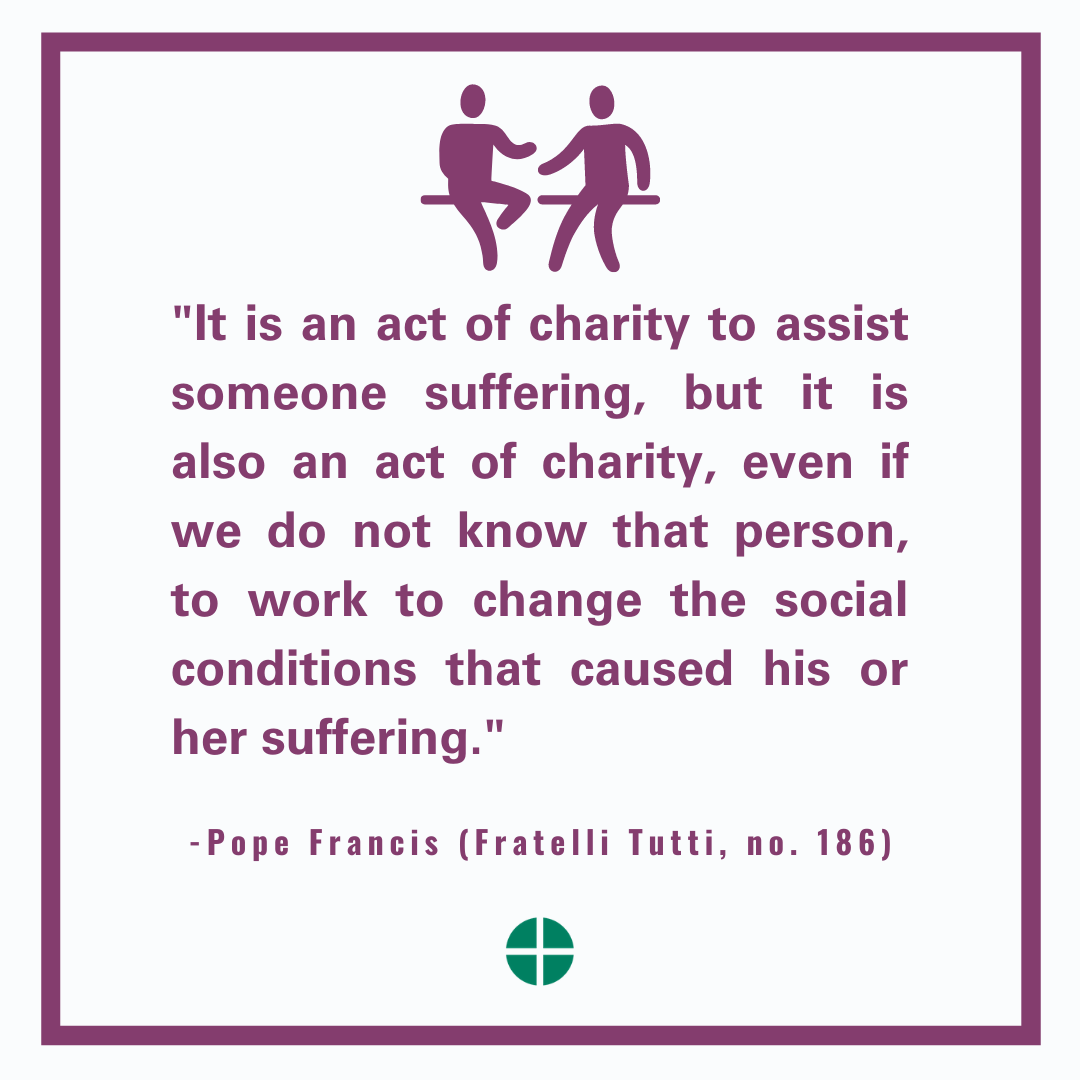 Two Feet of Love in Action
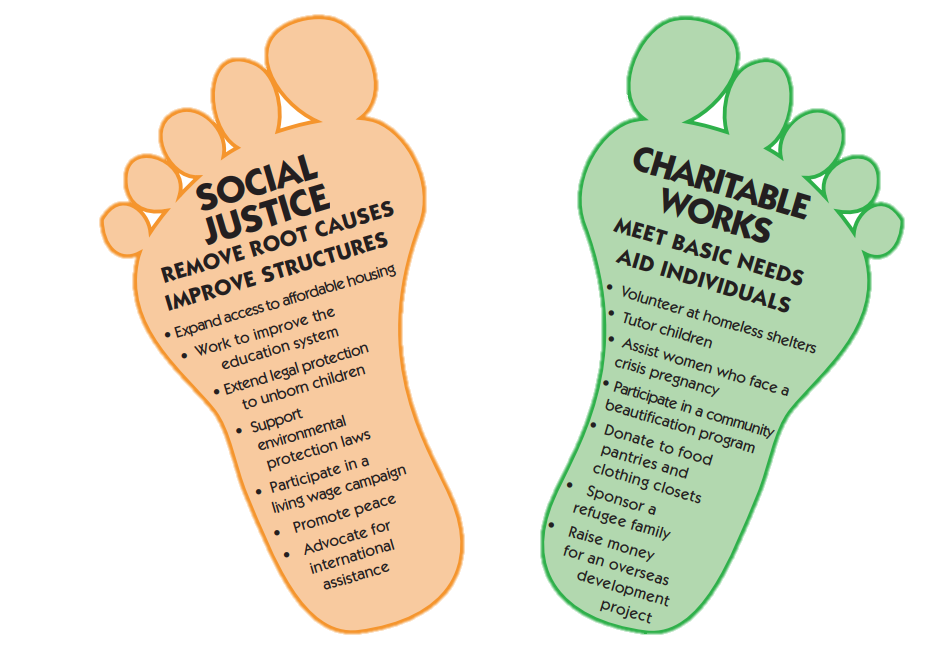 CCUSA Strategic Priorities 2017-2022
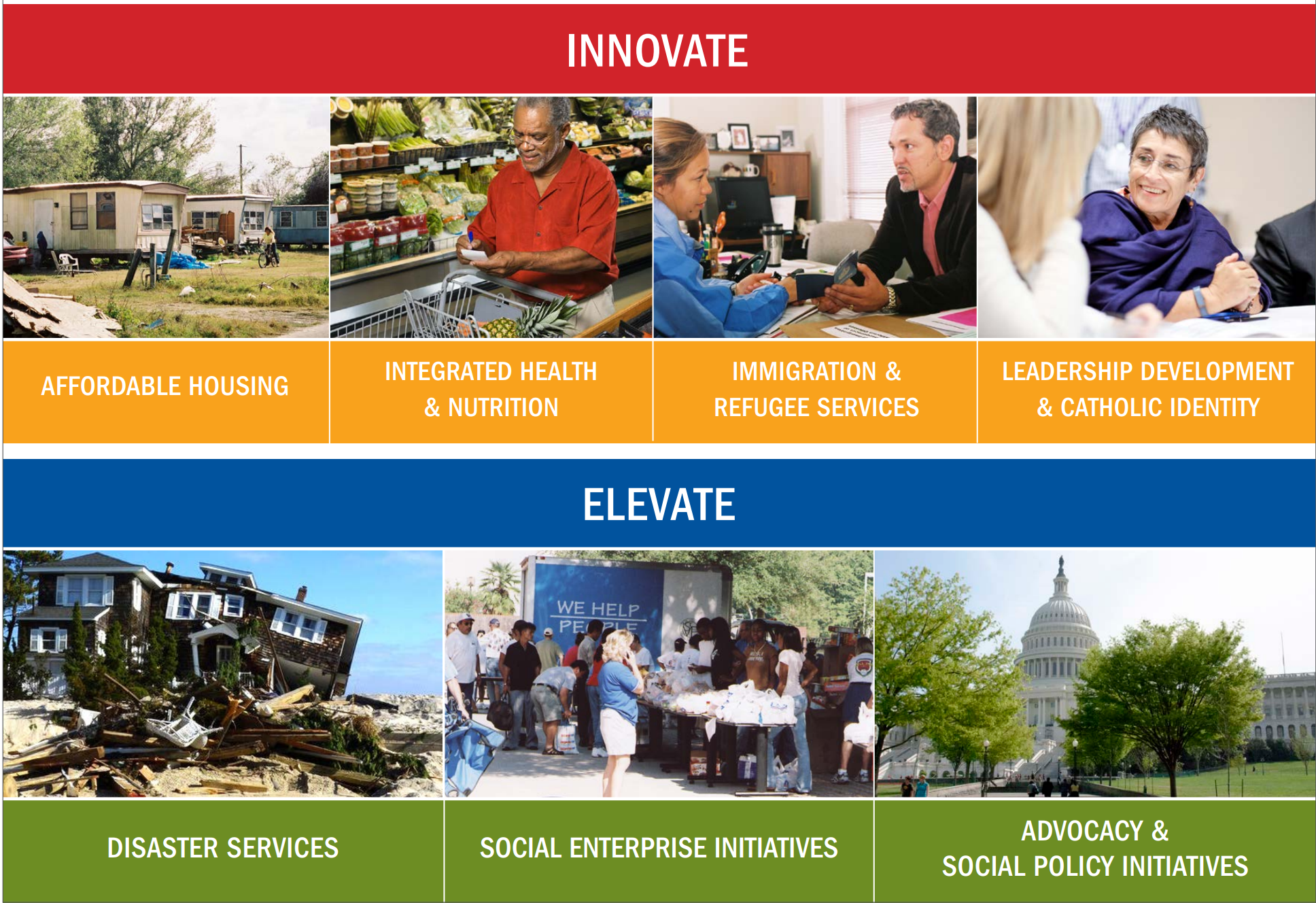 Questions for Reflection & Dialogue
In what ways are you living out this call to love your neighbor as yourself?


How have you taken intentional efforts to put your faith into action?


What differences or previously held beliefs do you need to put aside to truly become a neighbor to our brothers and sisters?
Q&A
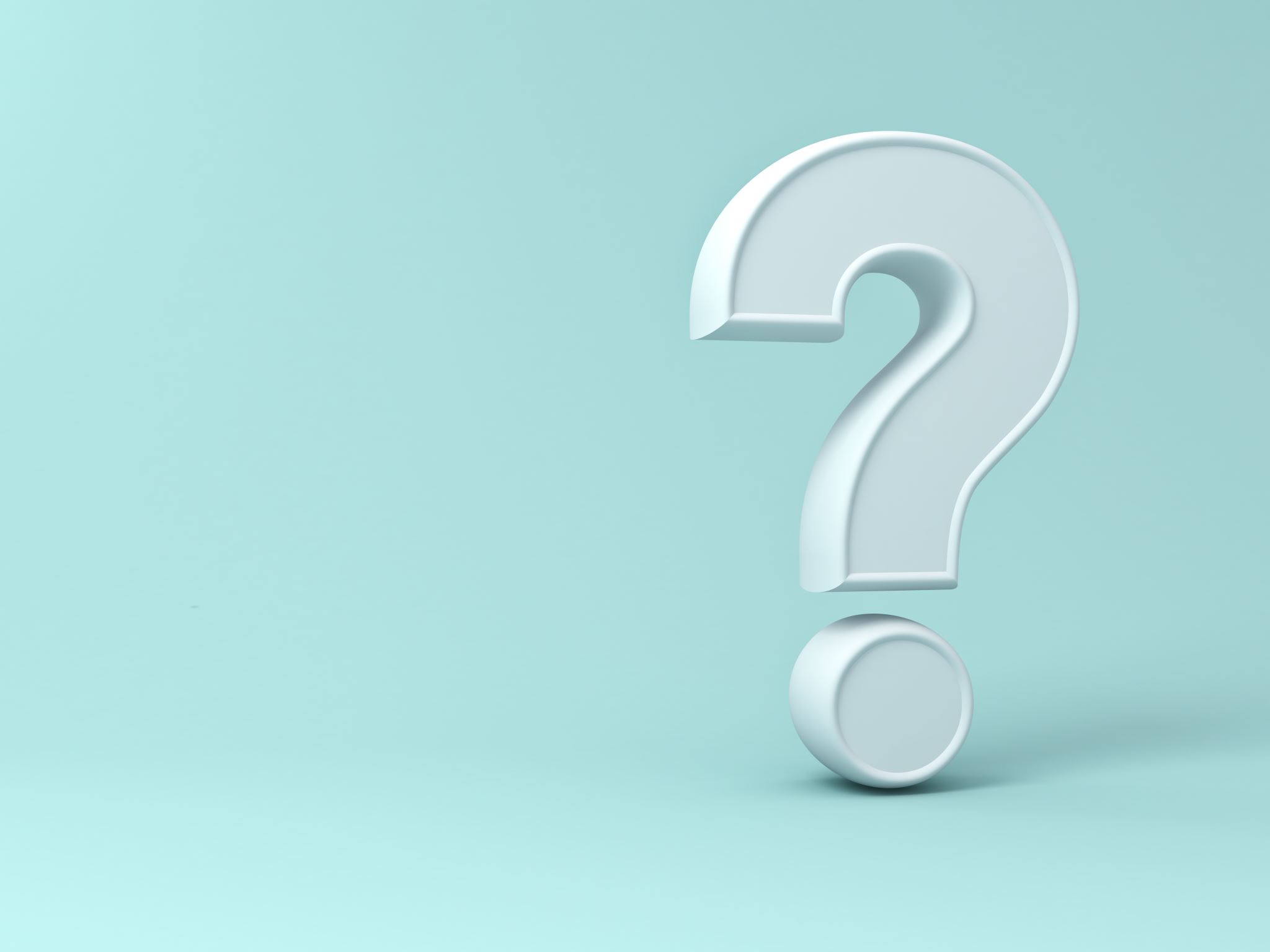 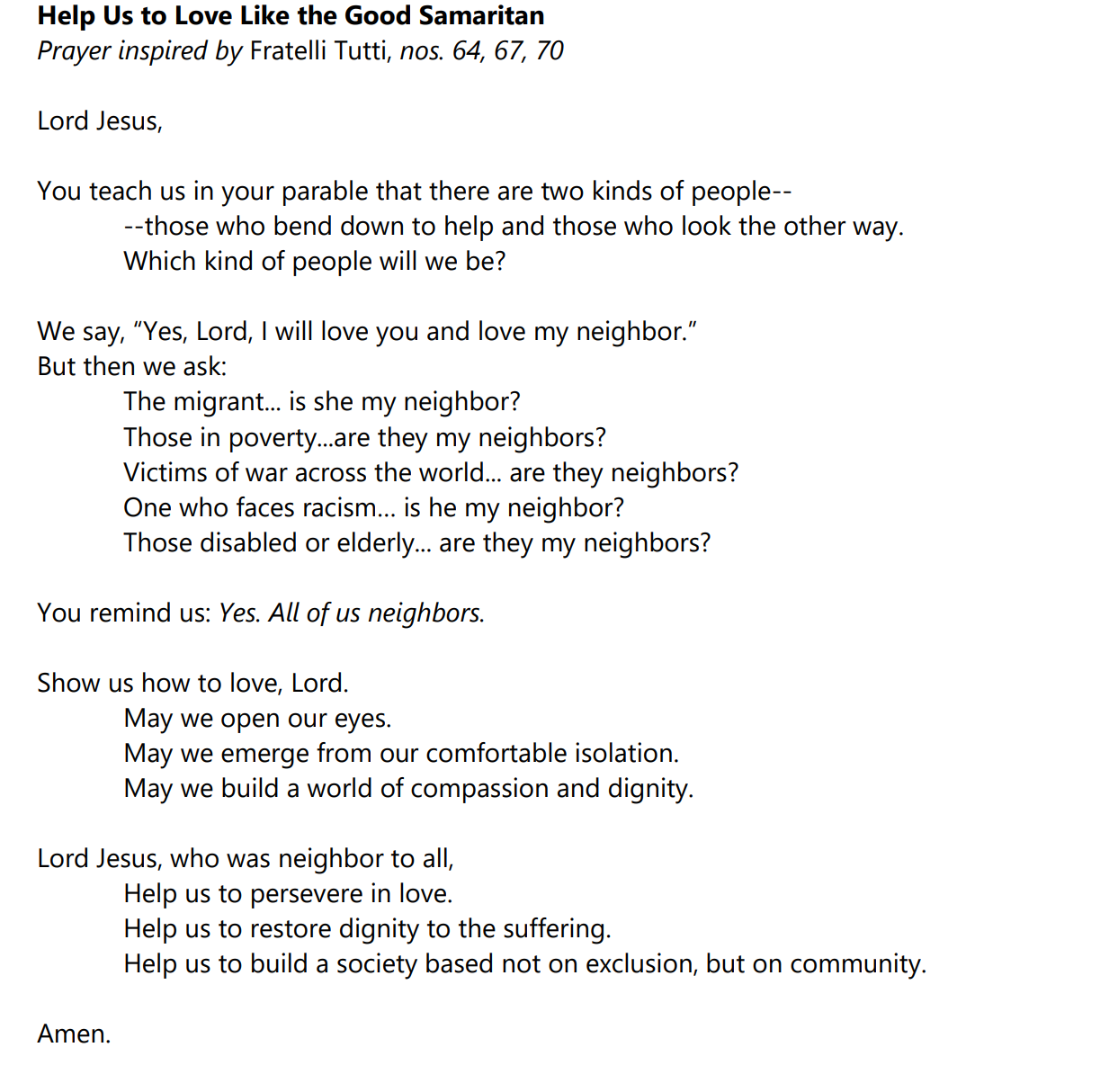